प्राकृतिक संख्याएं
1, 2, 3, 4 , ……………
अब अगर हमसे  प्रथम  5 प्राकृतिक संख्याओं का योग करने को कहा जाये, तो हम करेंगे |
1 + 2 + 3 +4 + 5
= 15
अब अगर हमसे  प्रथम  100 प्राकृतिक संख्याओं का योग करने को कहा जाये, तो हम क्या करेंगे ?
1 + 2 + 3 +4 + 5 + ……………………..+ 100
इन सभी का योग करने में बहुत समय लगेगा |
1
ध्यान से देखो :-
2, 5, 8,11, ………………………..
1, 5, 9,13, ………………………..
3, 6, 9,12, ………………………..
4, 7, 10,13, ………………………..
इन सभी में एक विशेषता हैं कि हर दो क्रमागत संख्याओं का अंतर बराबर है |
जब दो क्रमागत संख्याओं के अंतर बराबर हो, तो वो श्रेणी समान्तर श्रेणी कहलाती है |
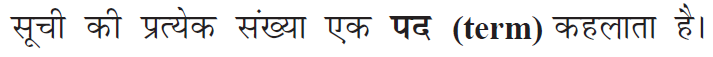 2
For 
Teachers
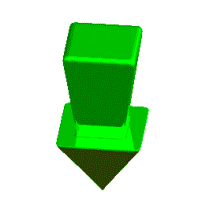 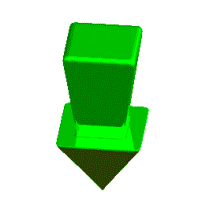 A.P. का nवां पद 

प्रश्नावली 5.2

प्रथम n पदों का योग 

प्रश्नावली 5.3
परिचय 

समान्तर श्रेणी की परिभाषा 

प्रश्नावली 5.1
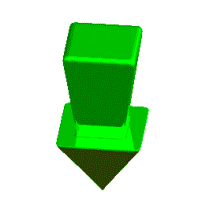 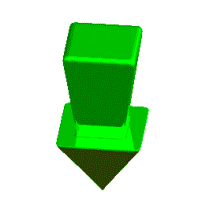 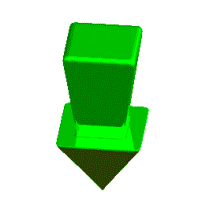 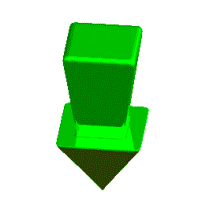 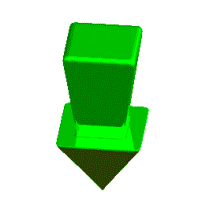 3
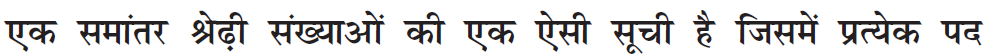 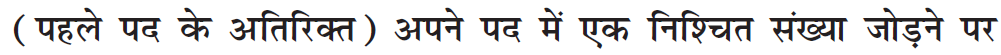 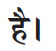 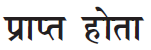 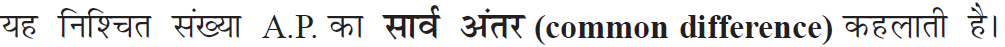 जैसे -
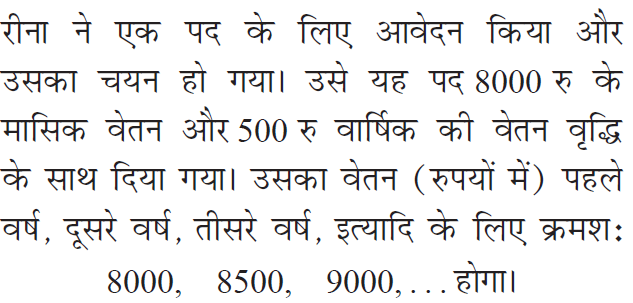 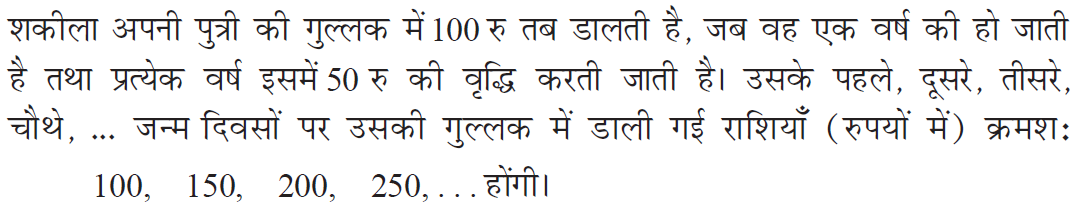 इस उदाहरण में पहला पद 100 है तथा 50 रूपए सार्व-अंतर है |
इस उदाहरण में पहला पद 8000 है तथा 500 रूपए सार्व-अंतर है |
4
1, 5, 9,13, ………………………..
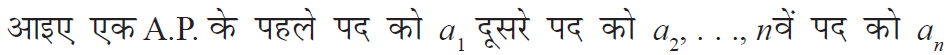 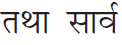 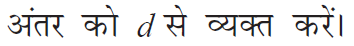 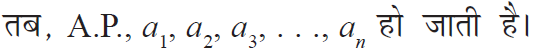 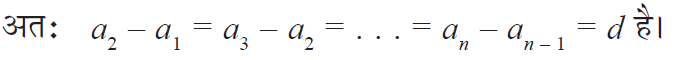 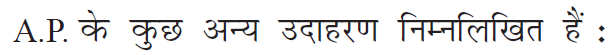 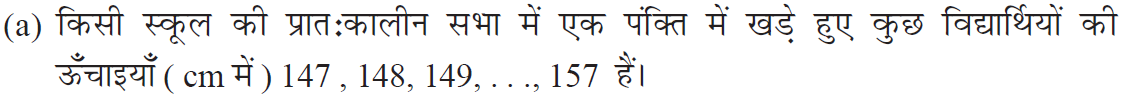 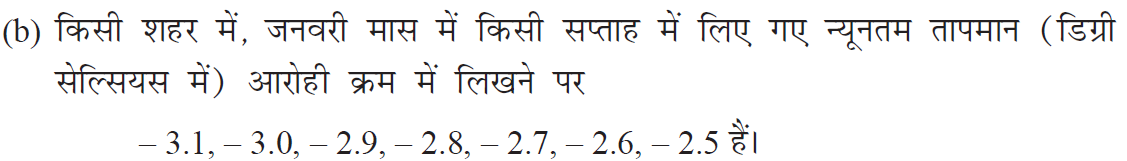 5
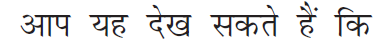 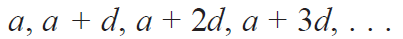 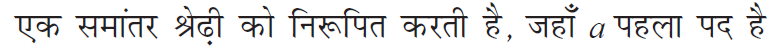 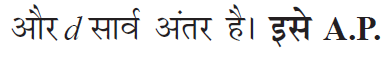 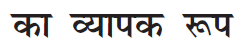 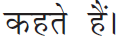 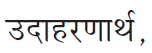 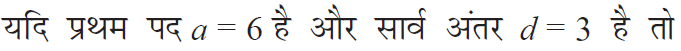 6, 6 + 3, 6 + 2 x 3, 6 + 3 x 3, …………………………
6, 6 + 3, 6 + 6, 6 + 9, …………………………
6, 9, 12, 15, …………………………
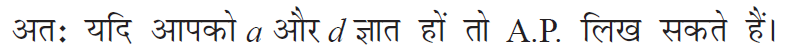 6
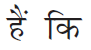 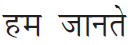 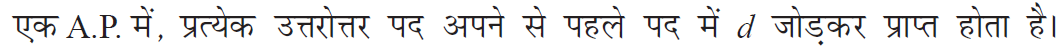 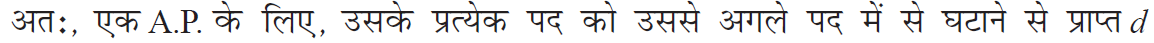 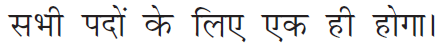 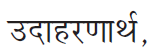 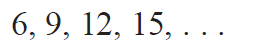 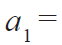 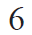 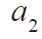 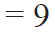 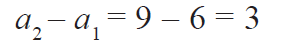 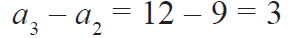 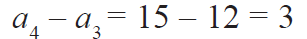 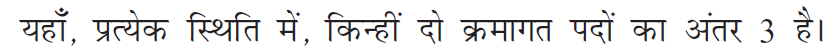 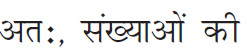 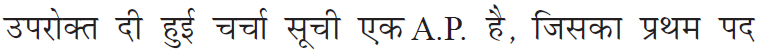 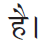 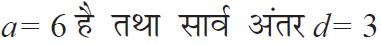 7
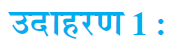 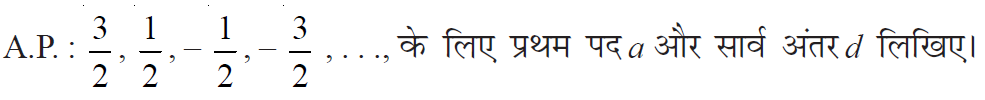 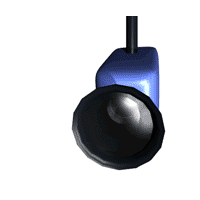 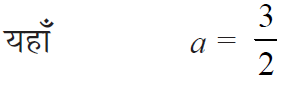 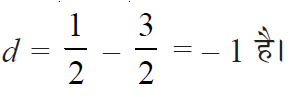 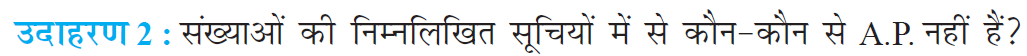 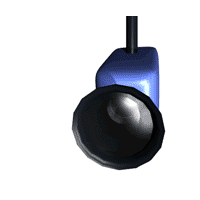 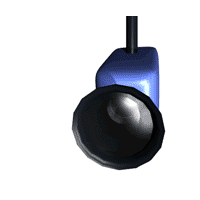 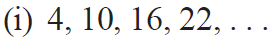 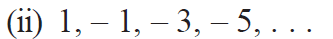 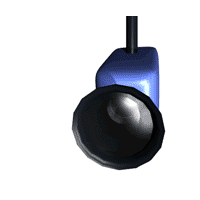 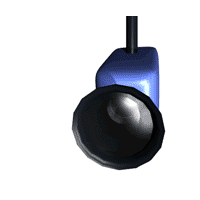 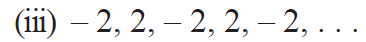 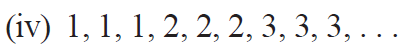 8
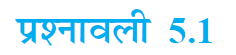 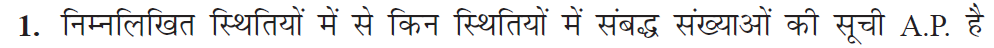 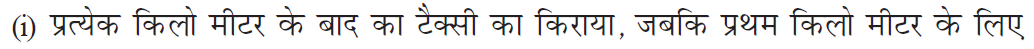 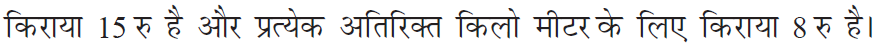 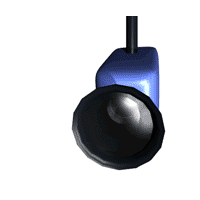 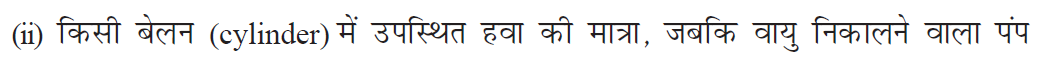 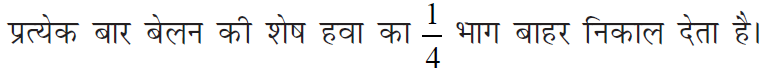 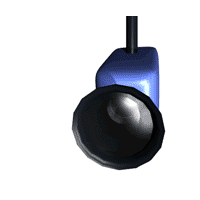 9
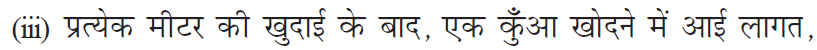 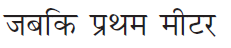 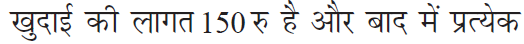 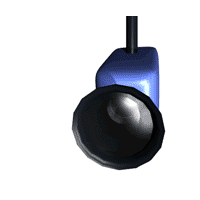 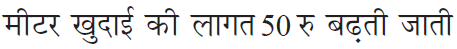 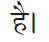 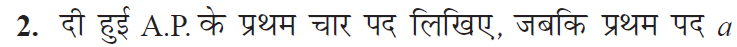 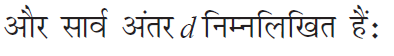 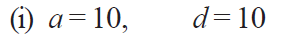 दूसरा पद a
तीसरा पद a
चौथा  पद a
2
3
3
= 10 + 10 = 20
= 20 + 10 = 30
= 30 + 10 = 40
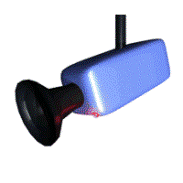 10
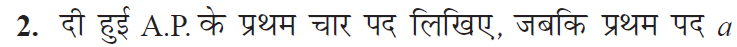 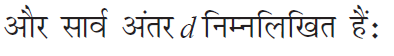 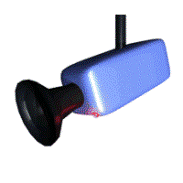 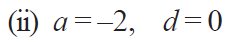 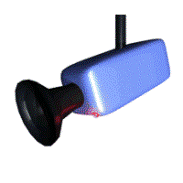 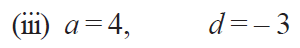 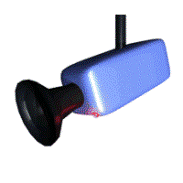 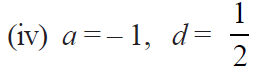 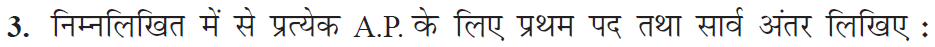 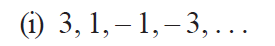 प्रथम पद = 3
सार्व-अंतर = 1 – 3 = -1-1 = -2
11
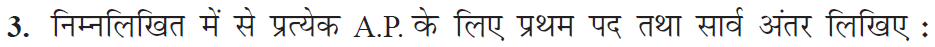 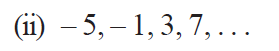 प्रथम पद = -5
सार्व-अंतर = -1 – (-5) = 3 – (-1) = 4
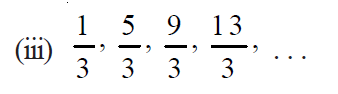 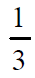 प्रथम पद =
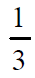 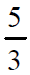 4
सार्व-अंतर =
-
=
3
12
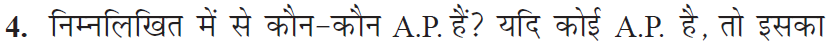 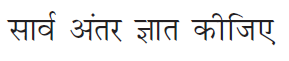 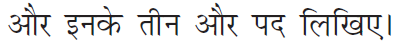 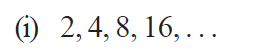 प्रथम दो पदों में अंतर  =  4 – 2 = 2
अगले दो पदों में अंतर  =  8 – 4 = 4
यहाँ क्रमागत पदों का अंतर समान नहीं हैं, इसलिए हम इसे A.P. नहीं कहेंगे |
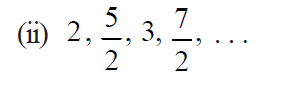 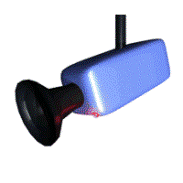 13
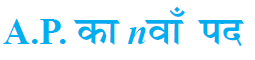 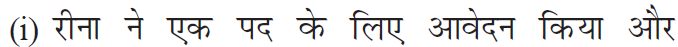 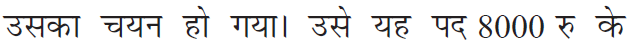 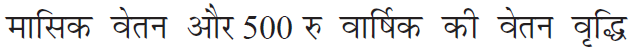 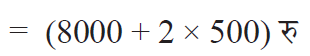 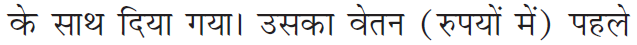 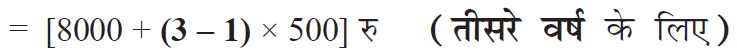 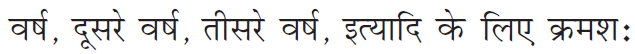 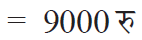 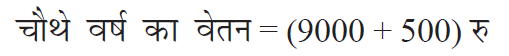 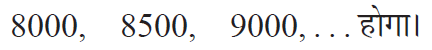 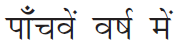 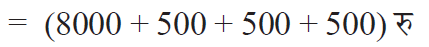 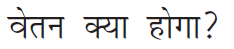 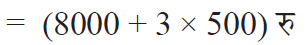 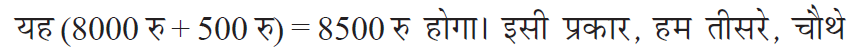 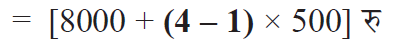 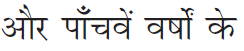 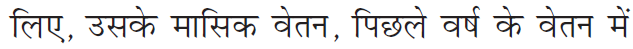 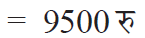 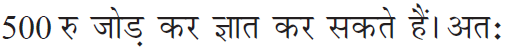 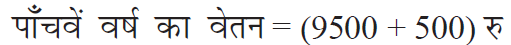 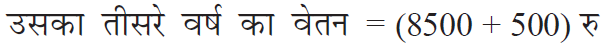 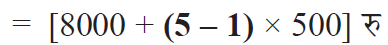 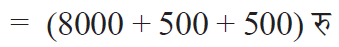 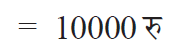 14
इसी प्रकार
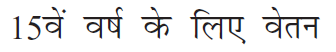 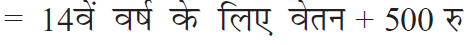 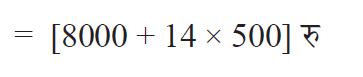 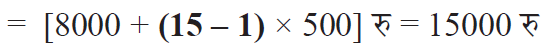 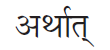 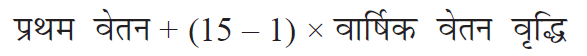 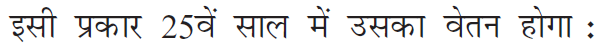 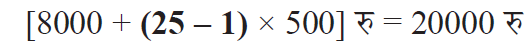 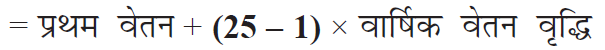 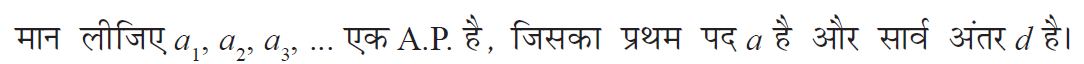 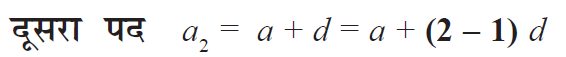 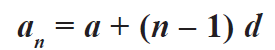 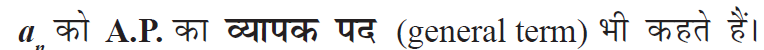 15
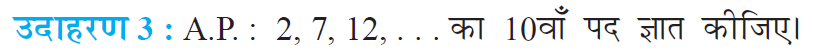 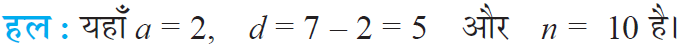 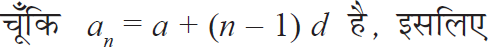 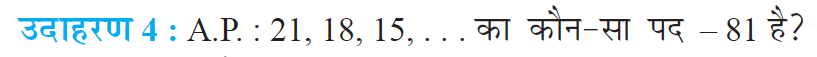 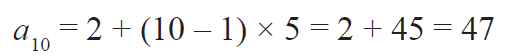 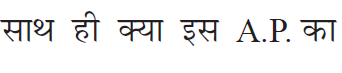 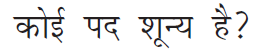 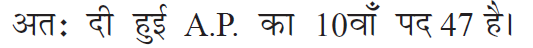 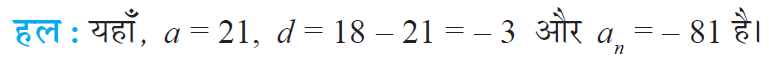 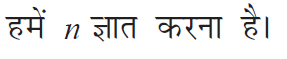 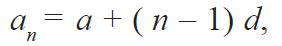 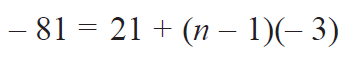 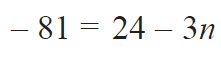 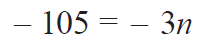 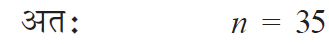 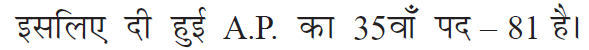 16
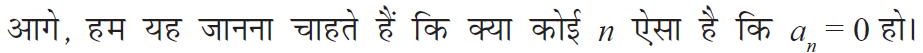 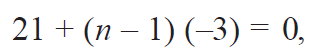 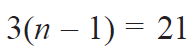 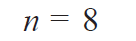 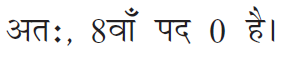 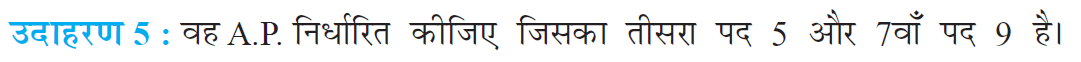 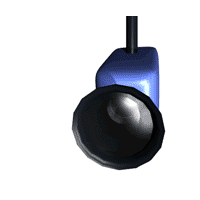 17
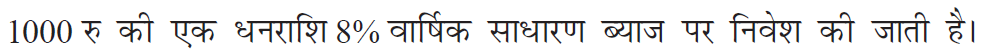 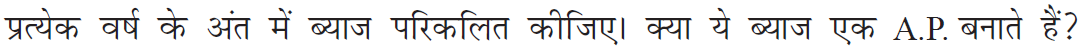 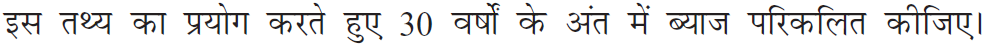 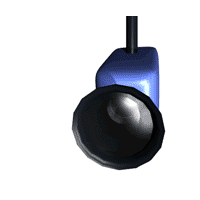 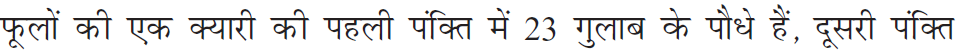 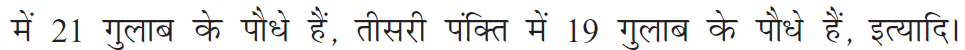 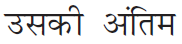 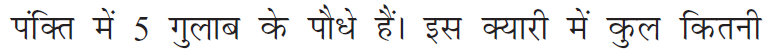 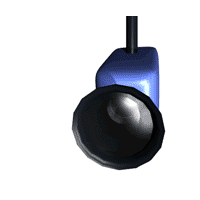 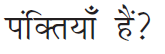 18
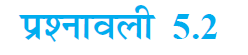 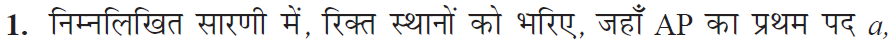 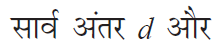 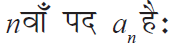 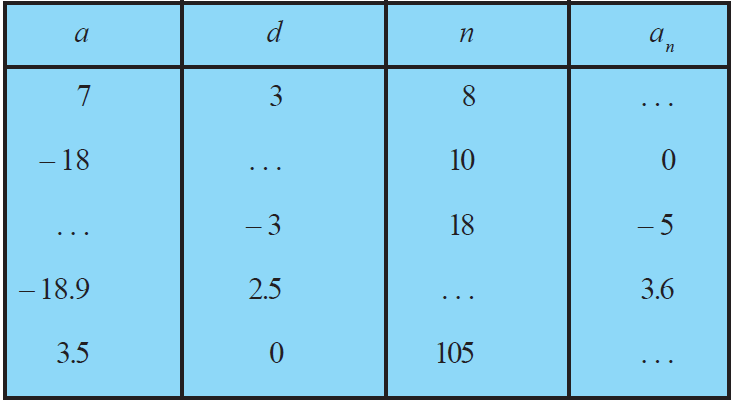 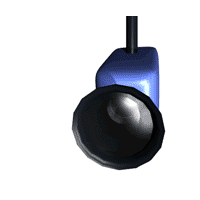 19
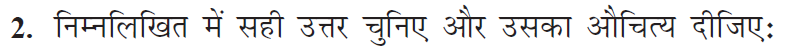 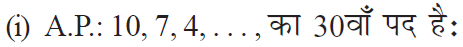 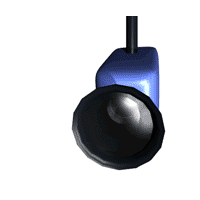 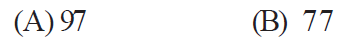 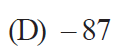 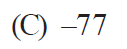 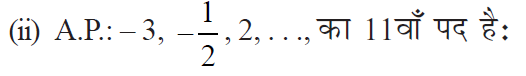 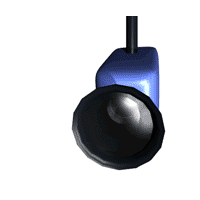 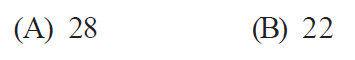 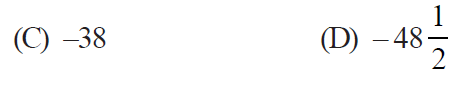 20
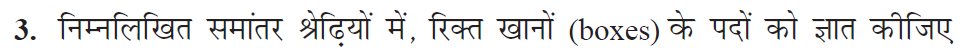 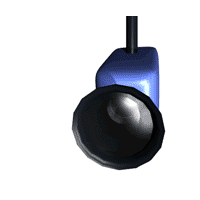 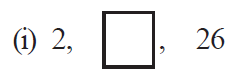 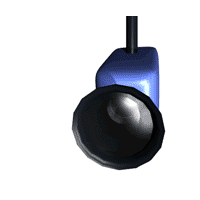 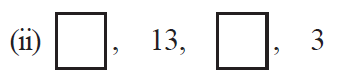 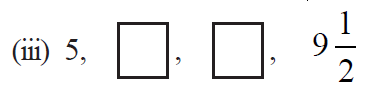 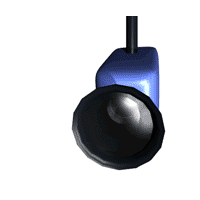 21
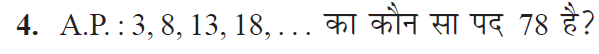 माना A.P. का n वां पद 78 है |
15= (n-1)
इसलिए
15 + 1= n
a = 3
a
a
= a+ (n-1)d
= 78
n
n
16 = n
d = 8-3 = 5
अतः दी गई A.P. का 16 वां पद 78 होगा |
78 = 3 + (n-1)5
78 - 3 = (n-1)5
75= (n-1)5
75/5= (n-1)
22
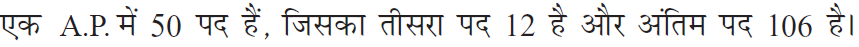 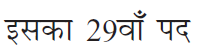 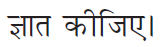 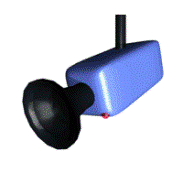 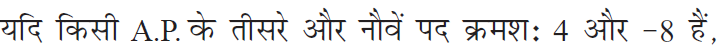 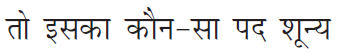 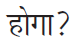 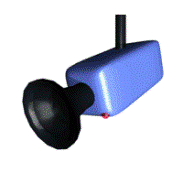 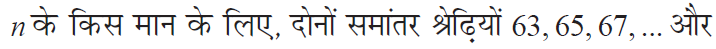 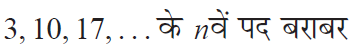 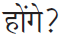 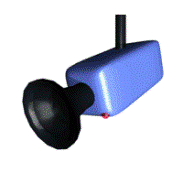 23
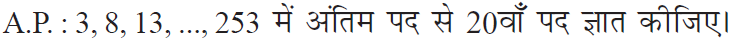 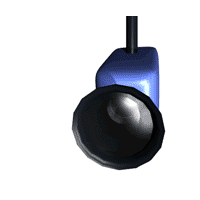 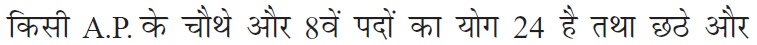 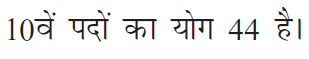 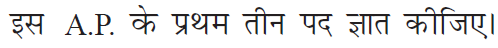 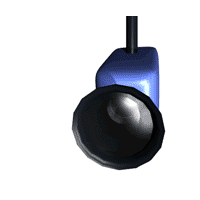 24
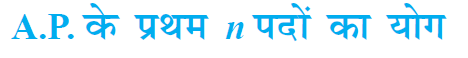 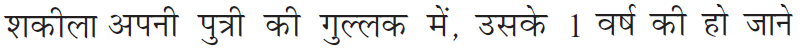 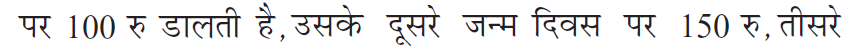 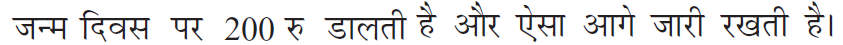 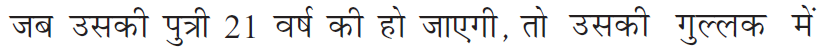 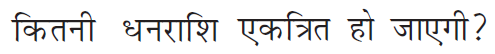 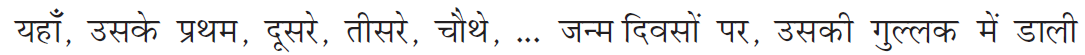 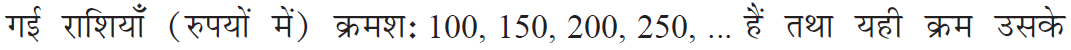 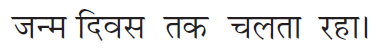 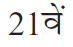 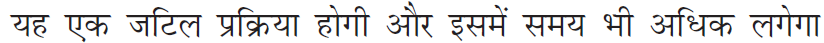 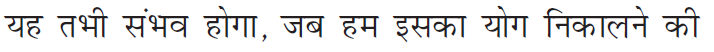 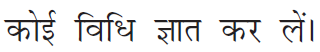 25
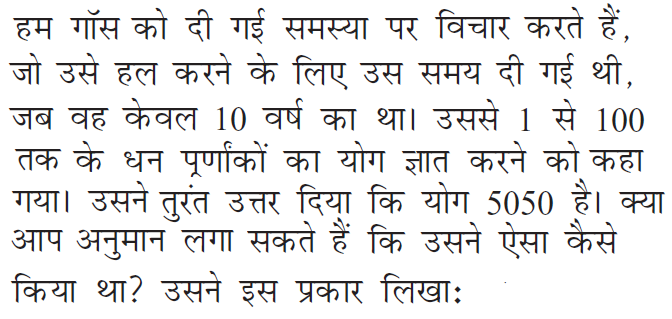 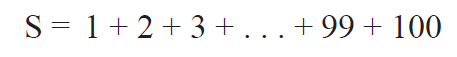 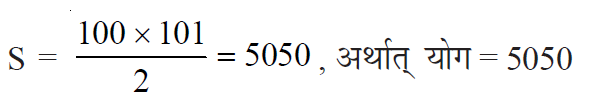 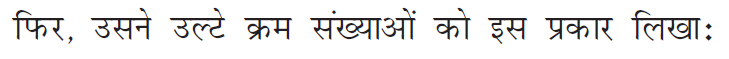 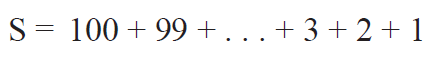 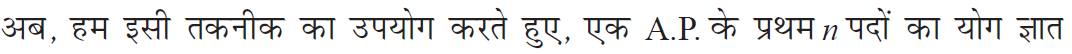 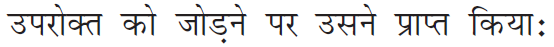 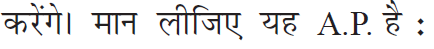 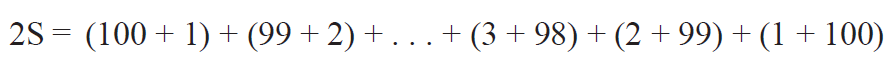 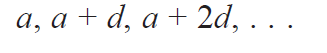 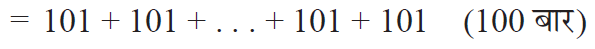 26
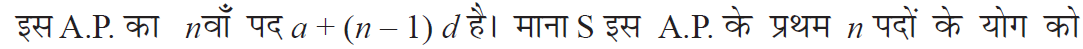 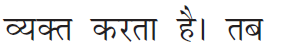 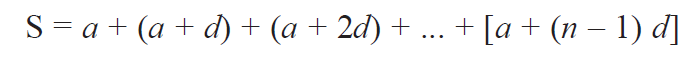 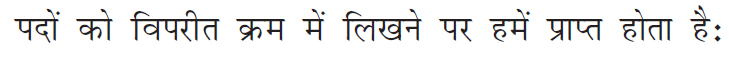 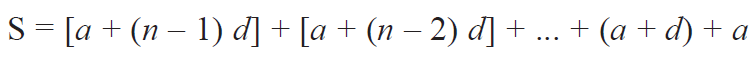 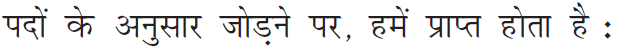 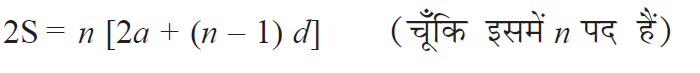 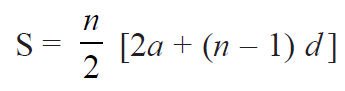 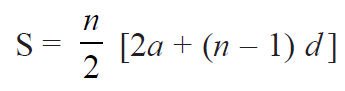 27
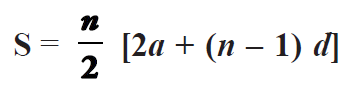 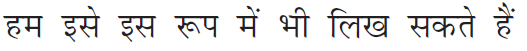 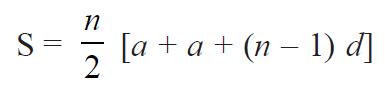 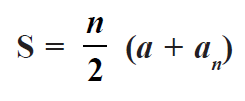 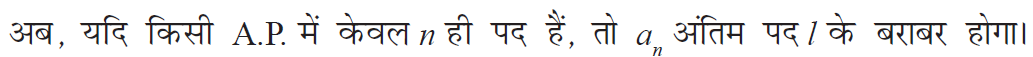 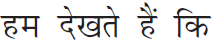 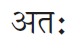 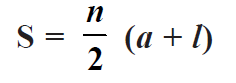 28
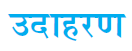 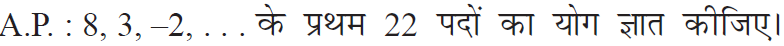 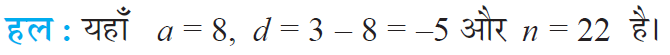 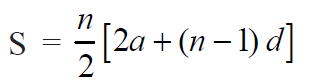 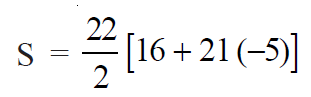 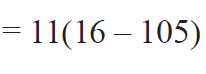 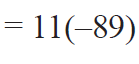 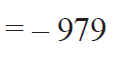 29
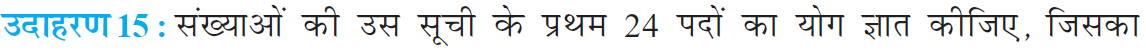 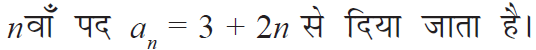 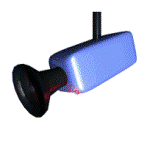 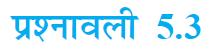 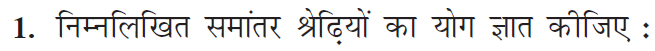 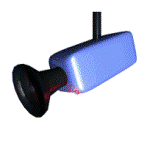 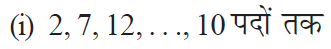 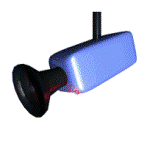 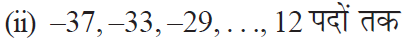 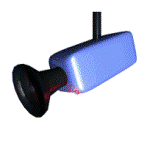 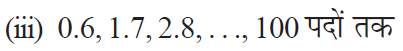 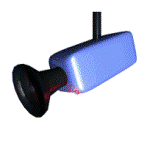 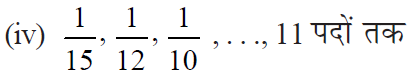 30
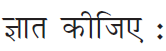 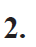 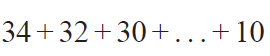 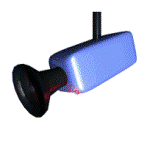 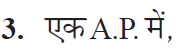 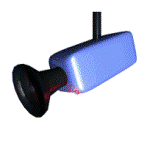 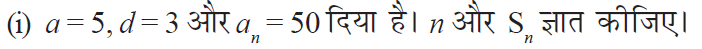 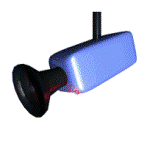 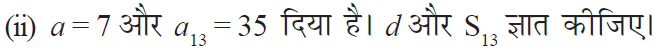 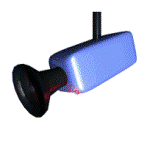 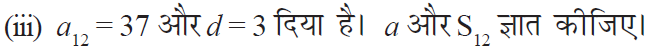 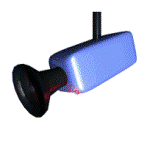 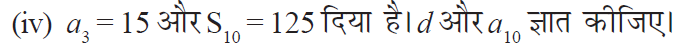 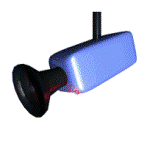 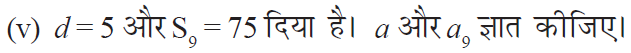 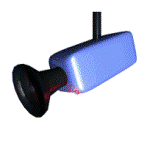 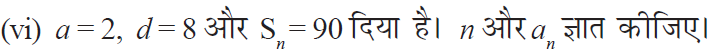 31
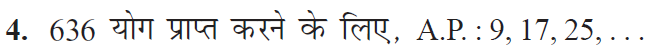 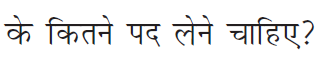 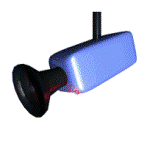 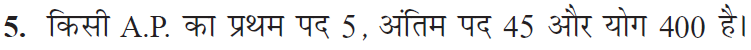 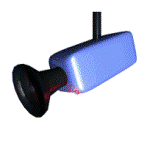 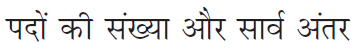 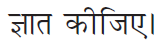 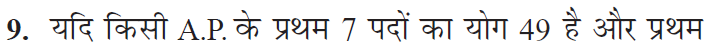 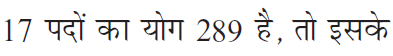 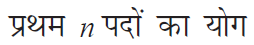 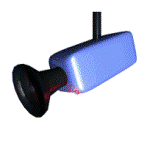 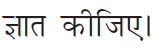 32
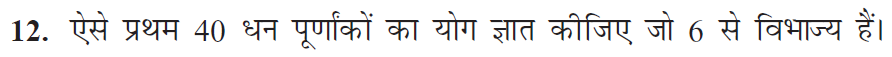 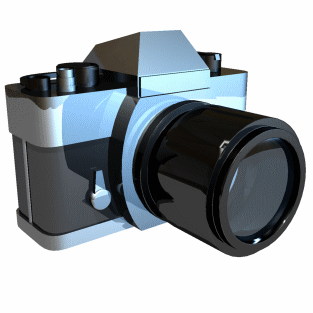 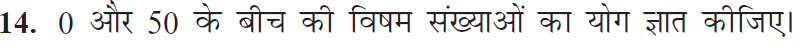 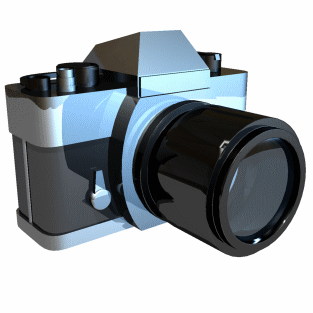 33
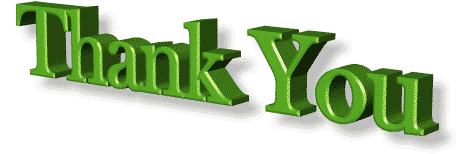 34
Sources
NCERT book
http://www.gifandgif.eu/animated_gif
http://www.youtube.com
http://www.google.co.in/imghp
35
INSTRUCTIONS FOR TEACHERS

Whenever you see a hand instead of an arrow while moving the mouse, you need to click on it, it could be a link to any important video, image, sound etc.

A home page symbol is given at the extreme right hand corner of each slide . Clicking the home icon would lead you to Home page from where you can access and show any specific slide/topic of the lesson.

A book link has been given on each slide  next to the home icon. On clicking it, NCERT book will open.
The hyperlink to the videos have been given to a specific images of camera/ television/cameraman etc. next to the book icon on slides as per the requirement.

 In case the hyperlink is not working,  you can show important videos form the raw material folder titled as videos.
During slideshow, Press F1 for help.
36